KROMAN ÇELİK İLKOKULUREHBERLİK SERVİSİ
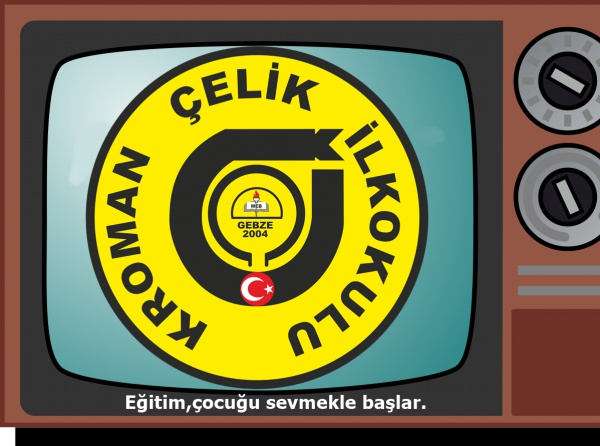 HAYATI EVE SIĞDIRIP YAPAMADIKLARIMIZI YAPABİLİRİZ
AİLE BİR TAKIMDIR
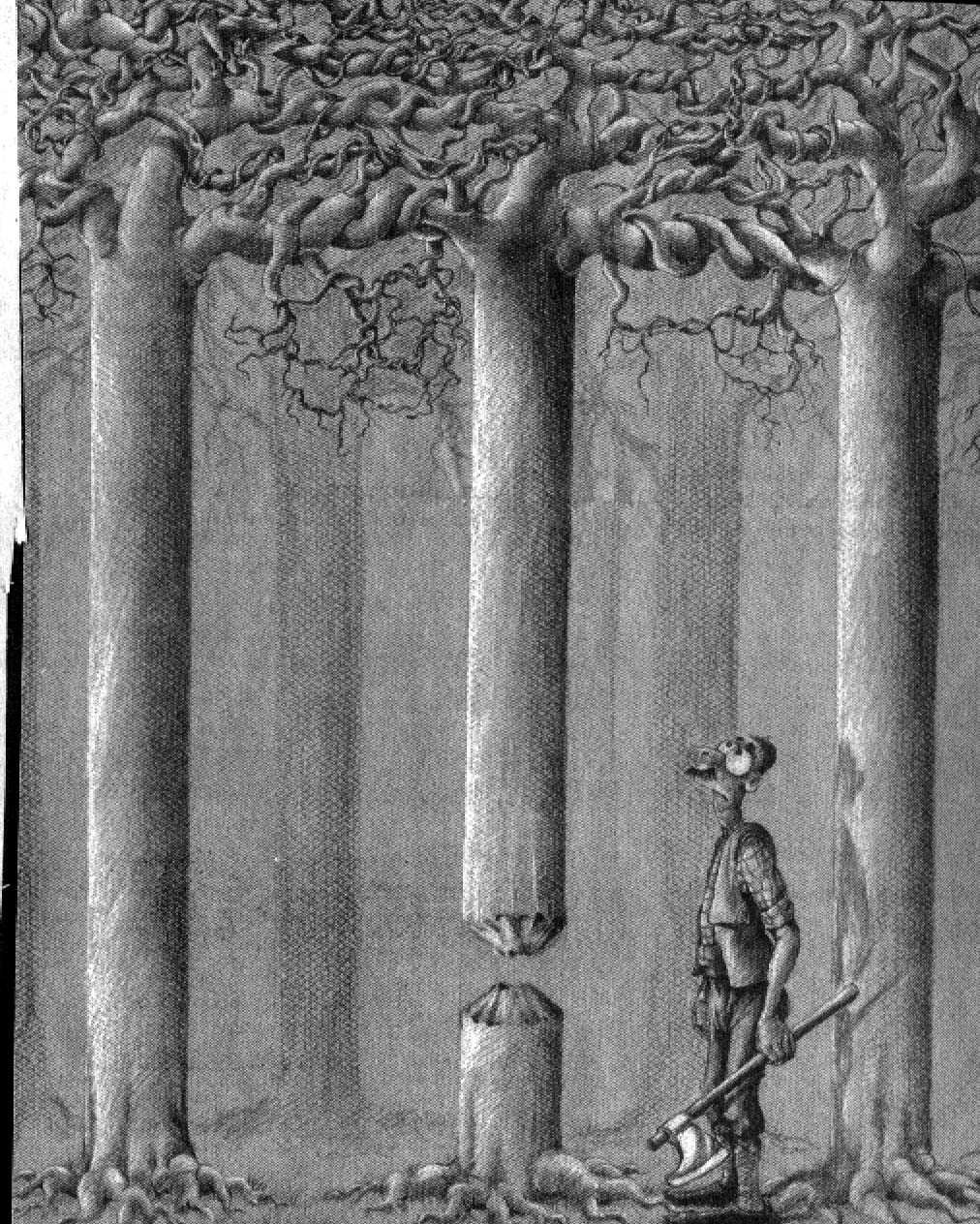 Bu günleri birlikte atlatacaksınız
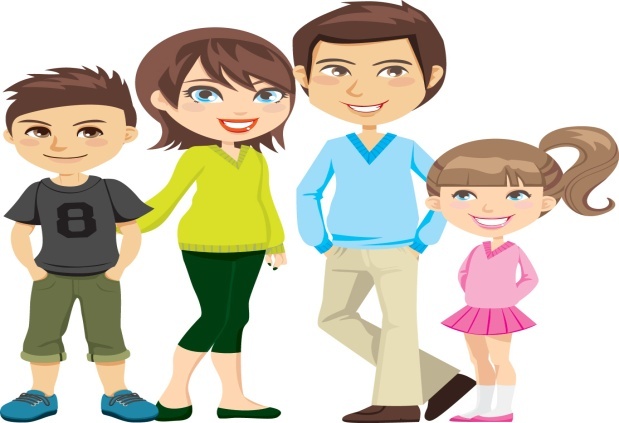 VELİLER İÇİN  11 ALTIN ÖNERİ
                              Milli Eğitim Bakanı Ziya Selçuk
[Speaker Notes: Fgdrgdf]
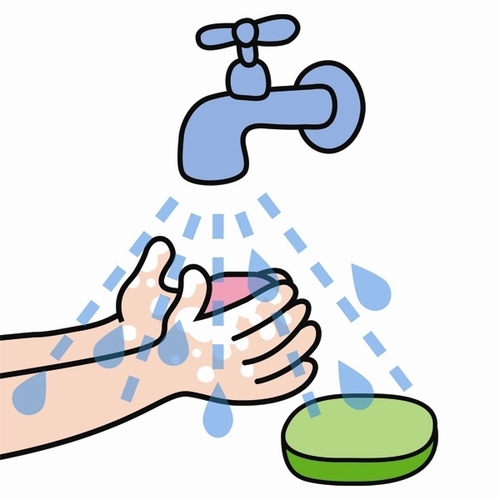 1-  Bilgi edinin: Coronavirüs hakkında doğru kaynaklardan bilgi alın.2- Dinleyin: Çocuklarınızı dinleyin ve görüşlerine saygı gösterin.
3- İzin verin: Çocuğun salgın hakkında merak ettiklerini istedikleri zaman sormasına izin verin.4- Normalleştirin: Salgın hakkında aşırı kaygılı ve üzgün görünmemeye dikkat edin.
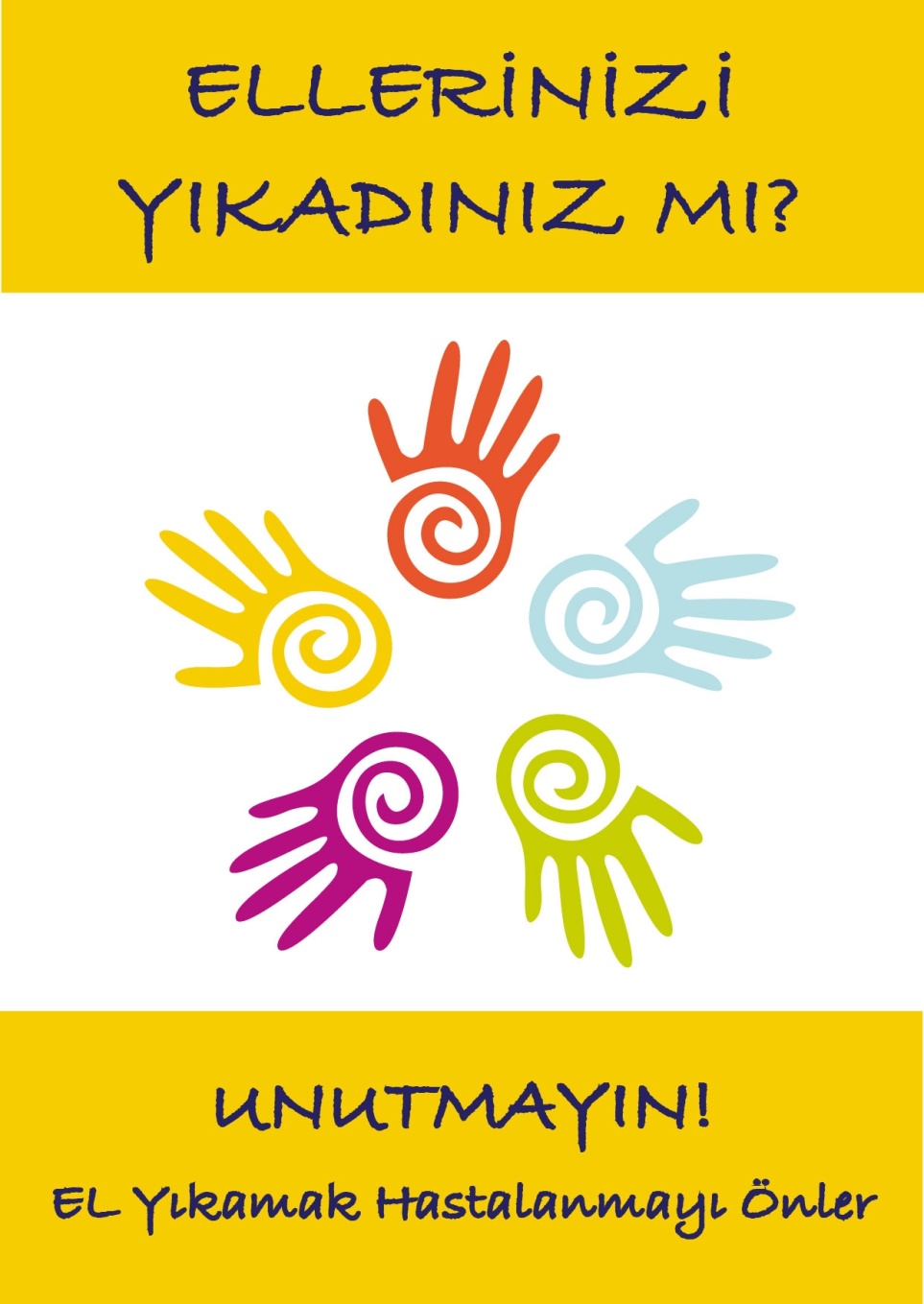 5- Güven verin: Gerekli önlemleri aldığını ve almaya devam edeceğinizi hatırlatın6- Rahatlatın: Her zamankinden daha ilgi, yakınlık ve şefkat gösterin.7- Koruyun: Çocukların uzaktan eğitimine önem verin ve corona virüsle ilgili sosyal medya, televizyon üzerinden tartışma ya da haber ortamlarına girmelerine izin vermeyin.8- Birlikte vakit geçirin.
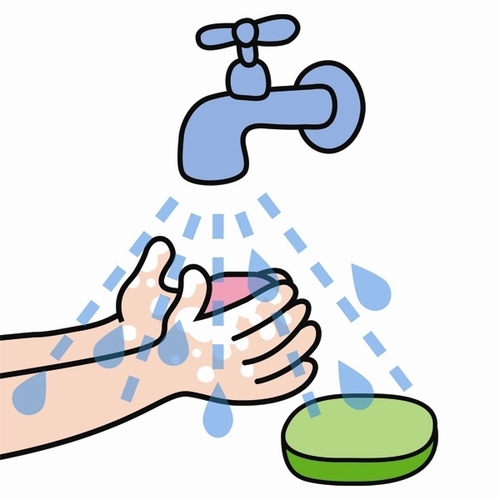 9- Sorumluluk verin: Çocukların gönüllü olarak yardımlarına izin verin.
10- Model olun: Çocuklara bu süreçte ne yapmaları gerektiği konusunda örnek olun.11- Uzmana başvurun: Önerileri uygulamanıza rağmen, çocuğunuzun aşırı panik, ağlama nöbetleri, uyku ve davranış sorunları gibi tepkileri varsa uzmana danışın.
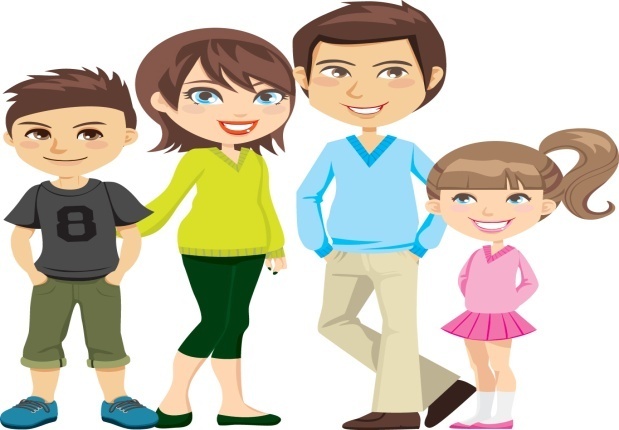 YETİŞKİNLER NE YAPMALI?
1- Coronavirüs ile ilgili bilimsel, somut ve gerçekçi bilgiler edinin.
2- Coronavirüs riskinden korunma yöntemlerini öğrenin ve uygulayın.
3- Medyayı sağlıklı kullanın.
4- Sağlığınızı önemseyin.
5- Düşüncelerinizi gözden geçirin.
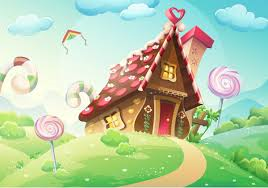 6 - Yaşadığınız duyguların normal ve geçici olduğunu bilin.7- Kendinize zaman ayırın.8- Aileniz ile zaman geçirin.9- Duygu ve düşüncelerinizi 
        sevdiklerinizle paylaşın
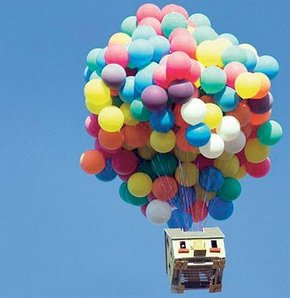 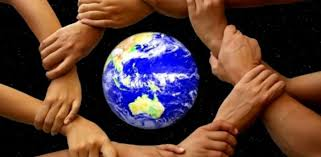 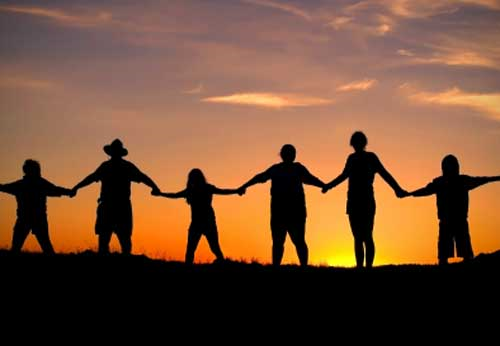 10- Toplumsal dayanışmayı pekiştirin.11- Corona virüs riski sürecinde, buradaki önerileri uygulamanıza rağmen, yaşadığınız stres ve kaygının etkileri artarak devam ediyorsa uzmana başvurun.
BUNLARDA BİZDEN SİZEAİLECE FİLİM İZLEYEBİLİRSİNİZ
BİRLİKTE OYUNLAR OYNUYABİLİRSİNİZ
BİRLİKTE KİTAP OKUYUP ÖYKÜLER ANLATABİLİRSİNİZ
BİRLİKTE DENEYLER YAPABİLİRSİNİZ
SAKSILARDA BİTKİLER  YETİŞTİRİP BAKIMINI YAPABİLİRSİNİZ
BOL BOL SOHBET EDİP GÜZEL ANILARINIZI PAYLAŞABİLİRSİNİZ
KÜÇÜK SORUMLULUKLAR VEREBİLİRSİNİZ.
HAYAT EVE SIĞAR
Rehberlik Servisi
HANDE YAMAN SAĞDIÇOĞLU
TÜLAY ÇETİN
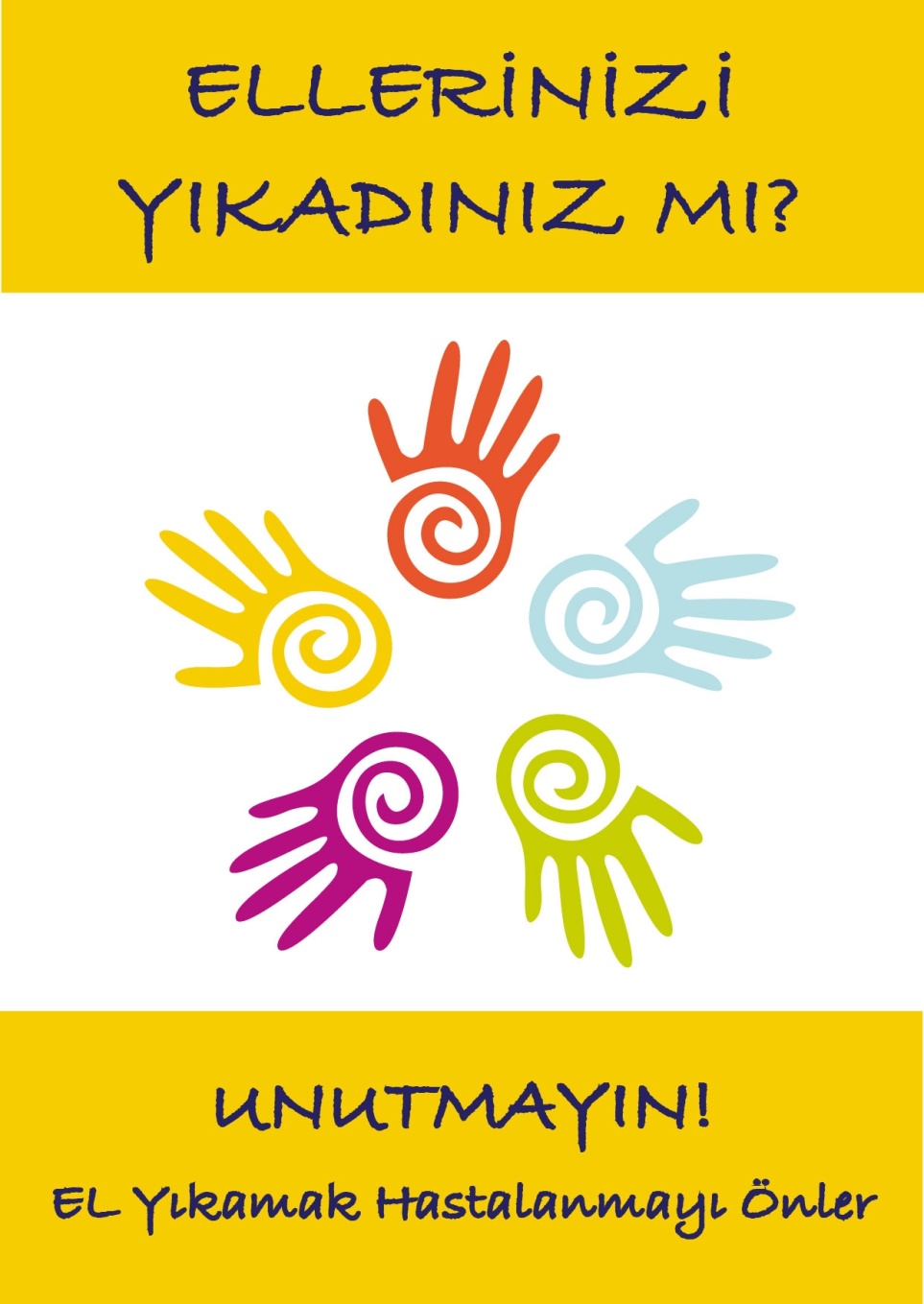 Oyundan Sonra
Yemekten Önce
Sabah Kalkınca
Eve Gelince
Tuvaletten Çıkınca
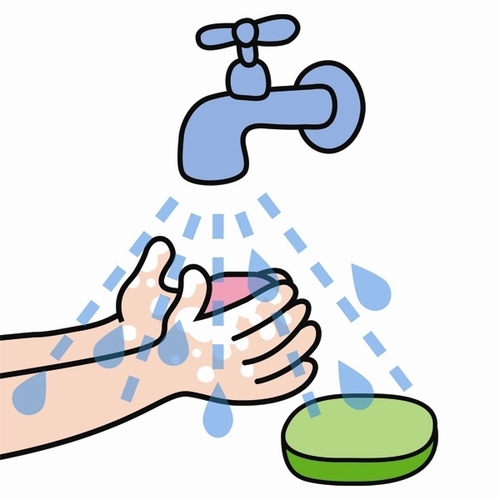 Yemekten Sonra
ELLERİMİ YIKIYORUMHASTALIKLARDAN KORUNUYORUM
SABUN İLE